Savior, Breathe An Evening Blessing
EVENING PRAYER
7.7.7.7.7.7
2/4
Bb/F - SOL

Verses: 3
PDHymns.com
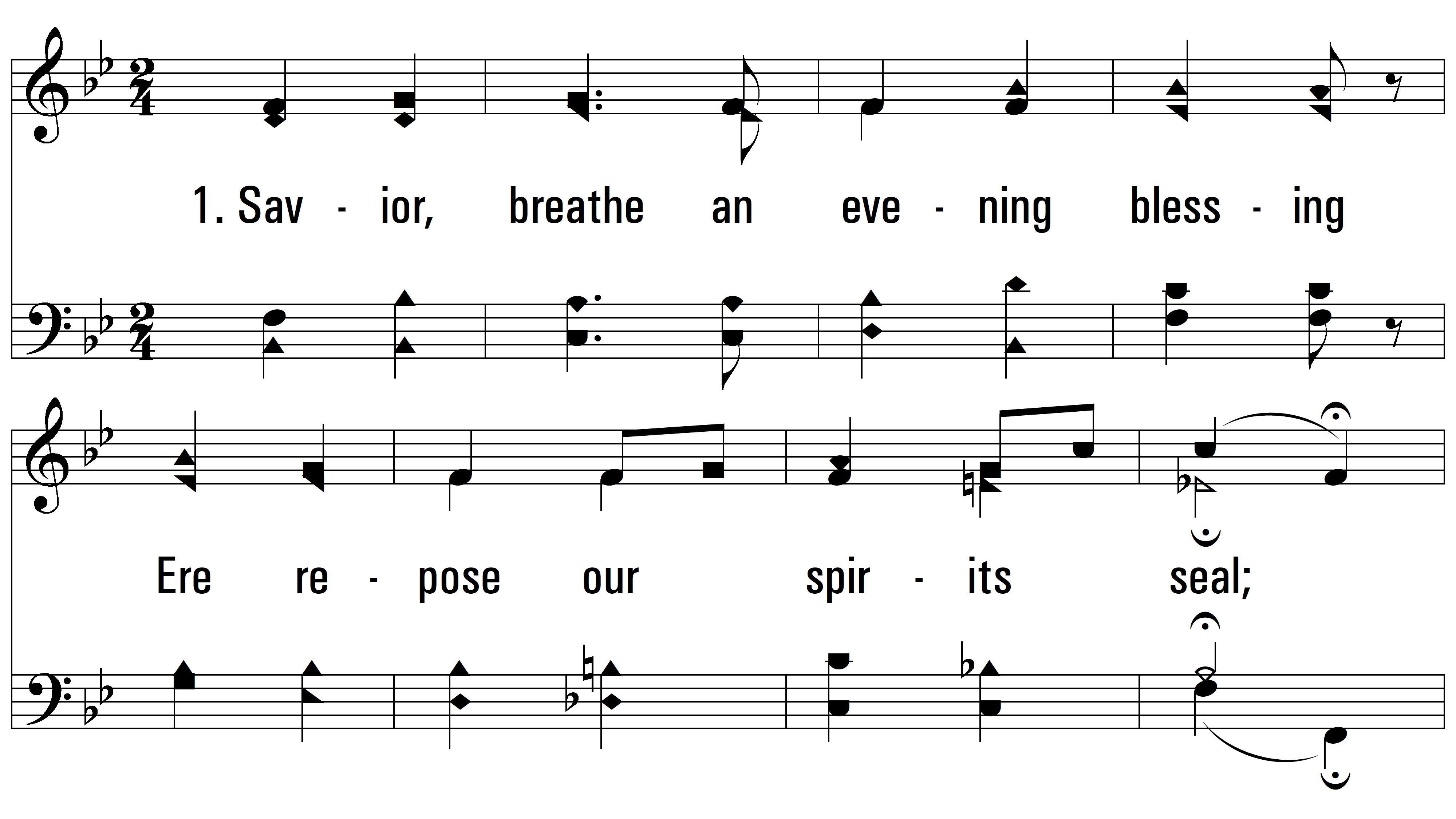 vs. 1 ~ Savior, Breathe An Evening Blessing
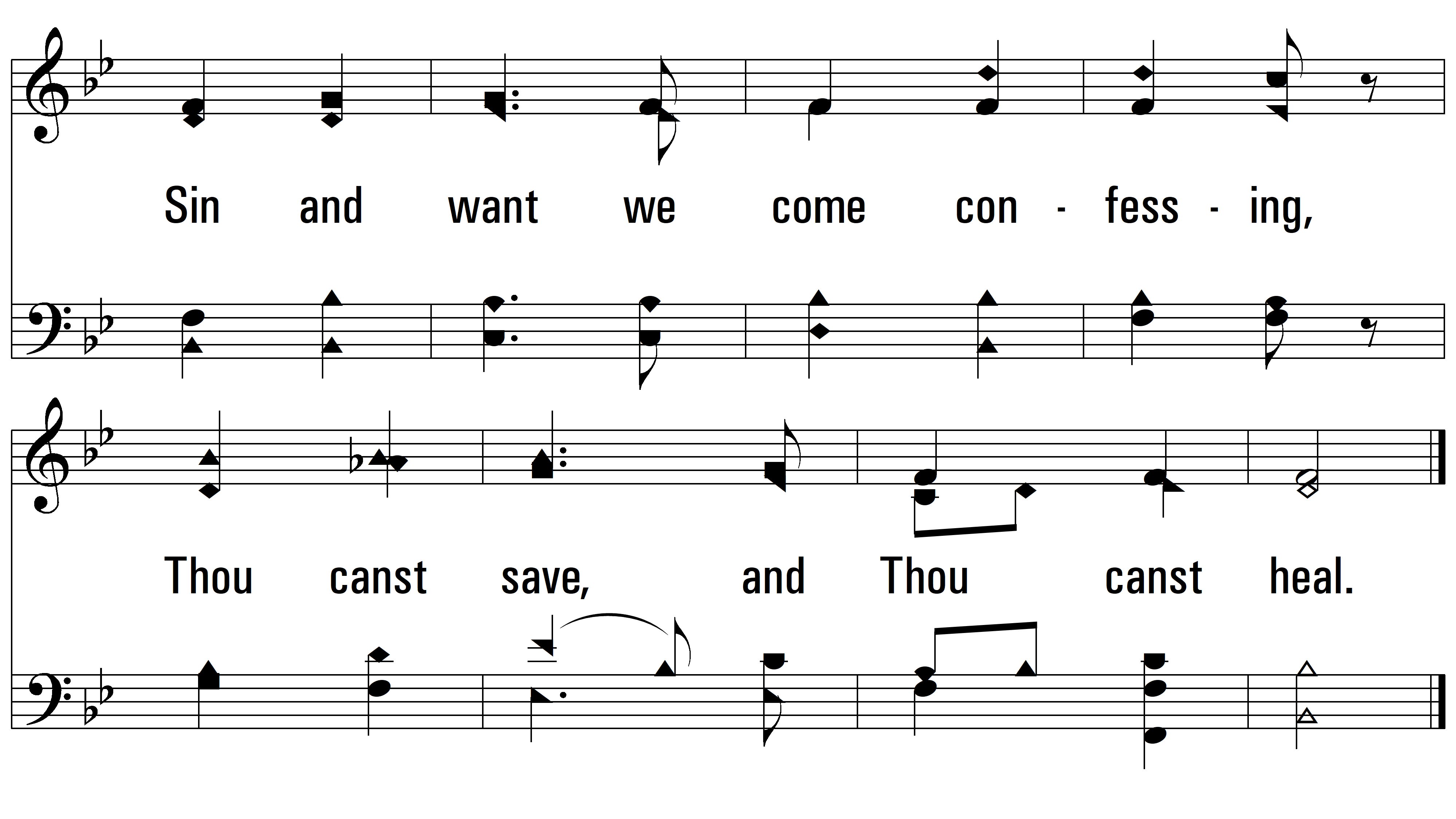 vs. 1
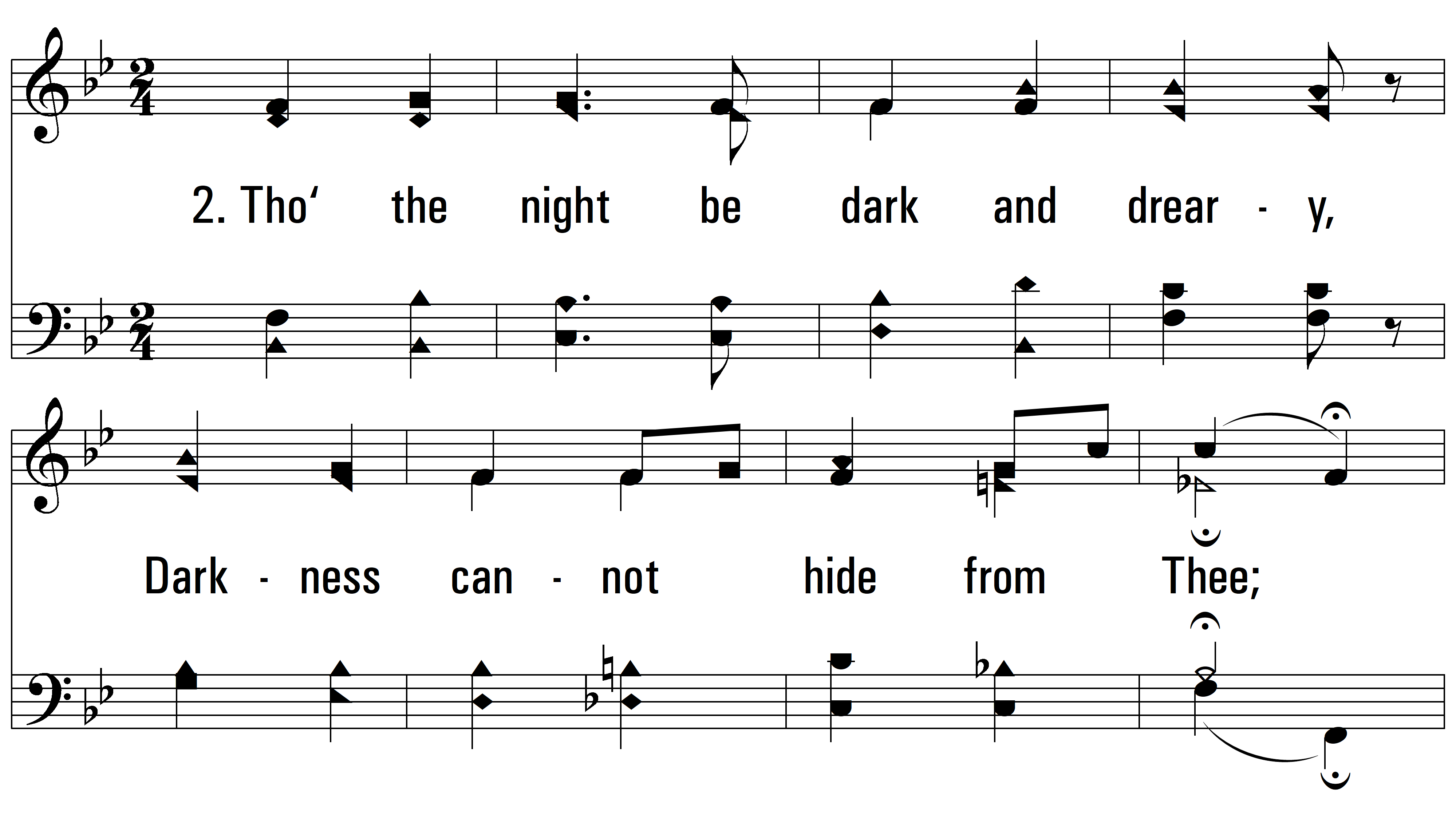 vs. 2 ~ Savior, Breathe An Evening Blessing
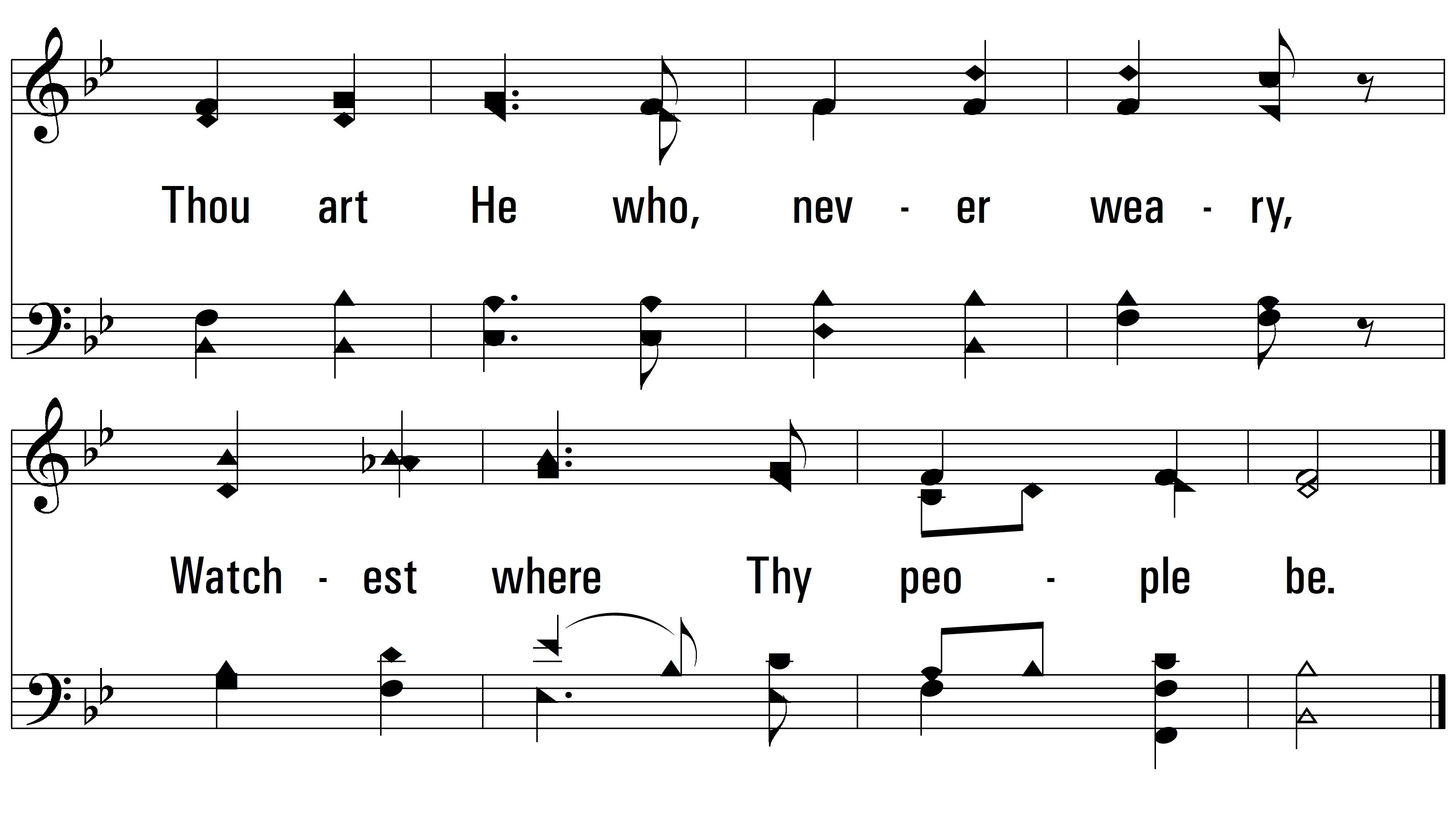 vs. 2
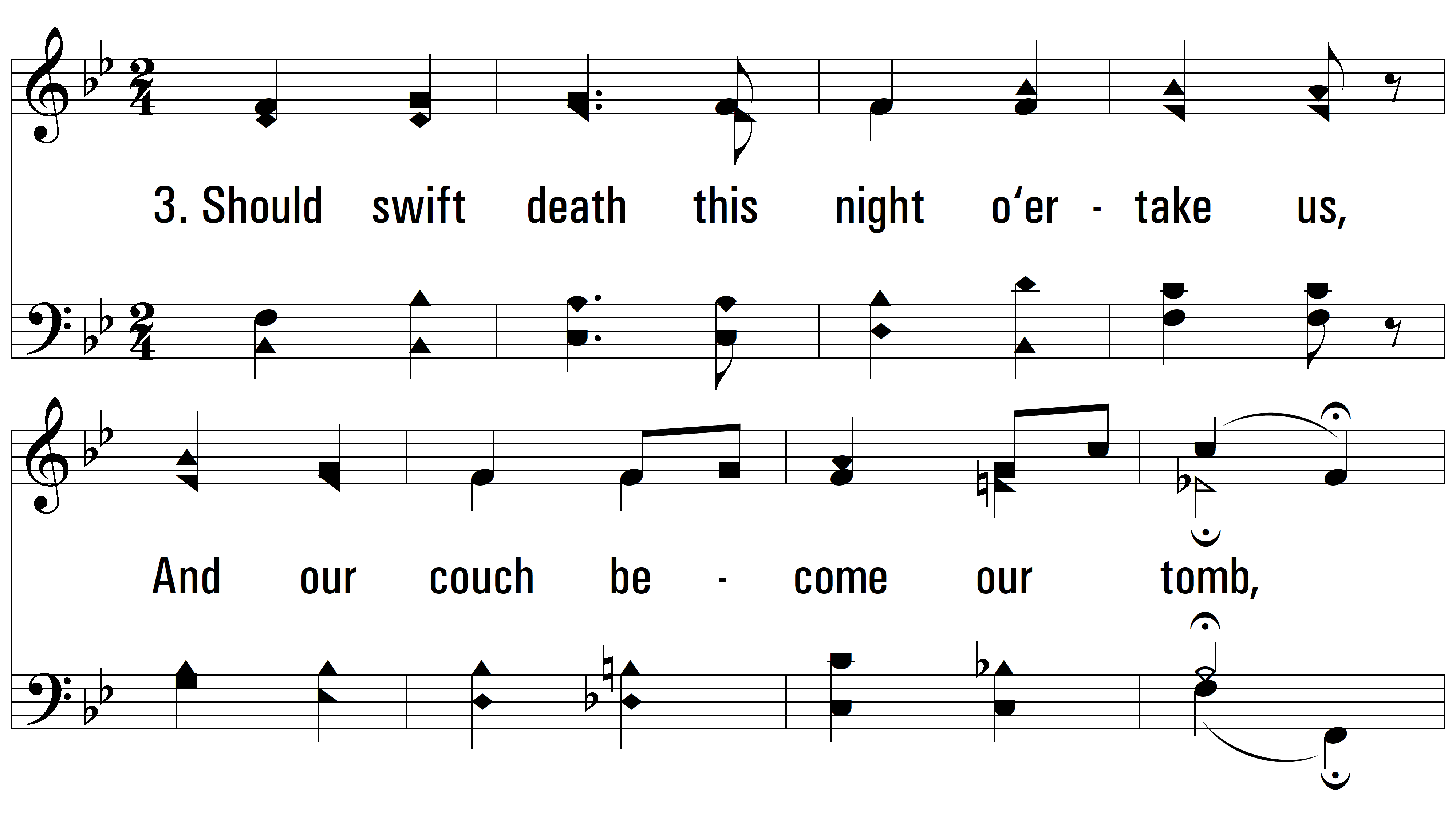 vs. 3 ~ Savior, Breathe An Evening Blessing
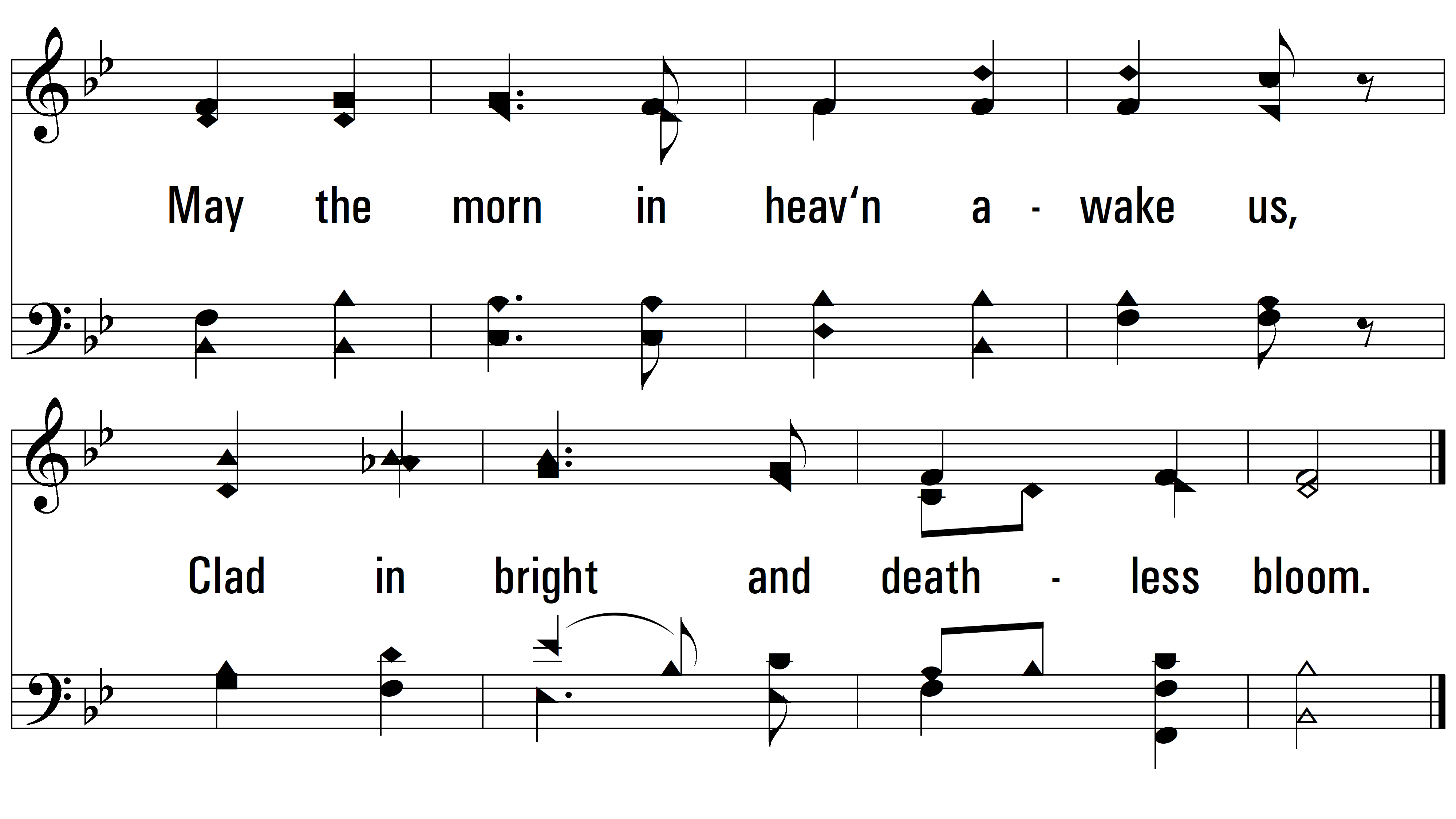 END
PDHymns.com
vs. 3